砼制备
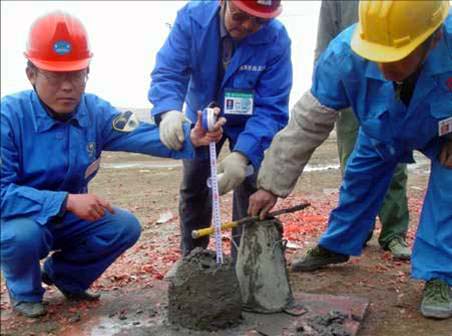 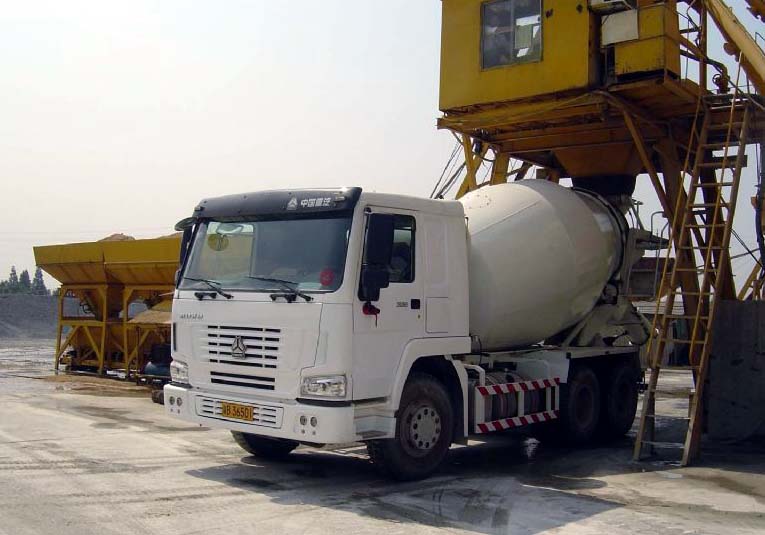 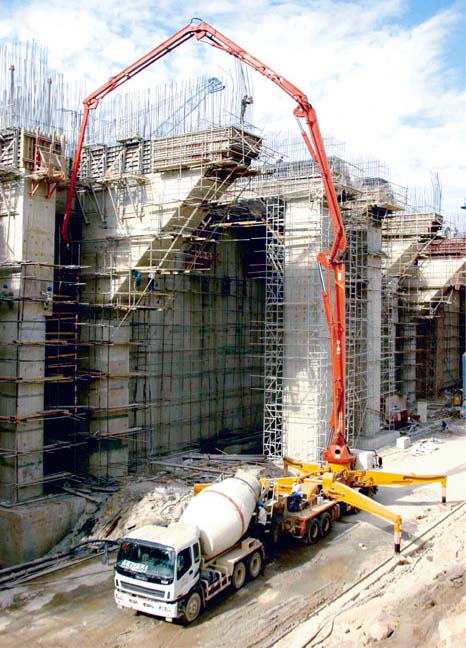 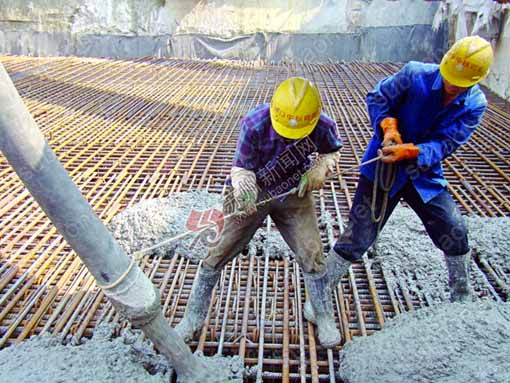 2  砼的和易性及强度
砼的和易性及强度是衡量砼质量的两个主要指标。
2.1  砼的和易性
和易性是指砼在搅拌、运输、浇筑等施工过程中保持成分均匀、不分层离析，成型后砼密实均匀的性能。它包括流动性、粘聚性和保水性三方面的性能。
和易性好的砼，易于搅拌均匀；运输和浇筑时，不发生离析泌水现象；捣实时，流动性大，易于捣实，成型后砼内部质地均匀密实，有利于保证砼的强度与耐久性。和易性不好的砼，施工操作困难，质量难以保证。
2.1.1 砼和易性指标及测定
目前尚无全面反映砼拌和物和易性的指标和简单测定方法。根据对和易性的需求不同，砼有塑性砼和干硬性砼之分。塑性砼的和易性一般用坍落度测定，干硬性砼则用工作度试验确定。
砼的和易性指标
坍落度测定主要反映砼在自重作用下的流动性，以目测和经验评定其粘聚性和保水性。
如锥体突然倒塌
、部分崩裂或发
生离析现象，则
表示其粘聚性不
好！
用捣棒在已坍落
的锥体一侧轻轻
敲打，如锥体慢
慢下沉，则表示
其粘聚性良好！
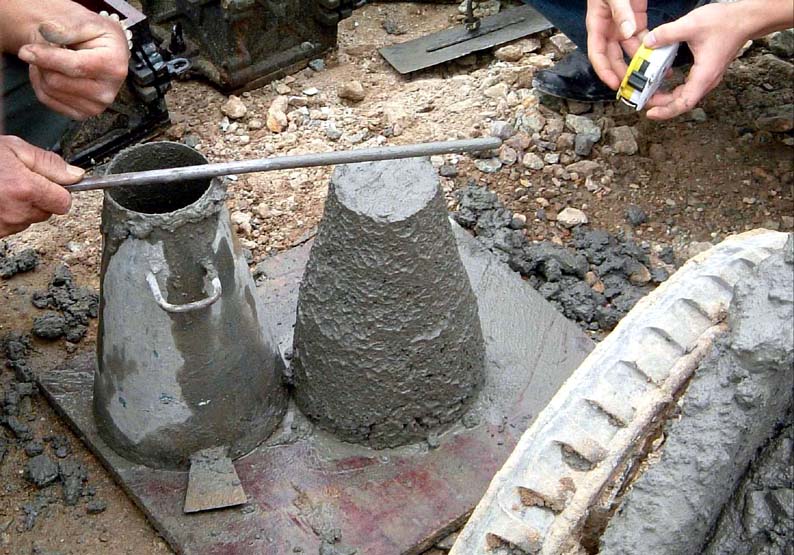 坍落度筒提起后
有较多的稀浆从
底部析出，锥体
部分的砼也因失
浆而骨料外露，
则此砼保水性差。
坍落度筒提起后
无稀浆或只有少
量稀浆自底部析
出，则此砼保水
性良好！
坍落度测定
2.1.2 影响砼和易性的因素
⑴ 水泥的影响：水泥颗粒越细，砼的粘聚性和保水性越好，如硅酸盐水泥和普通硅酸盐水泥的和易性比火山灰水泥、矿渣水泥好；在水灰比相同的情况下，水泥用量越大，则和易性越好。
⑵ 用水量的影响：在保持水泥用量不变的情况下，减少拌合用水量，水泥浆变稠，水泥浆的粘聚力增大，使粘聚性和保水性良好，而流动性变小。
             砼加水过少时，不仅流动性太小，粘聚性也变差，砼难以成型密实。
             但若加水过多，水灰比过大，水泥浆过稀，将产生严重的分层离析和泌水现象，并严重影响砼的强度和耐久性。
⑶ 砂率的影响：砂率过大，水泥浆被比表面积较大的砂粒所吸附，则流动性减小；砂率过小，砂子的体积不足填满石子间的空隙，石子间没有足够的砂浆润滑层，会使砼拌合物的流动性、粘聚性和保水性均差，甚至发生砼骨料离析、崩散现象。
⑷ 骨料性质的影响：用卵石和河沙拌制的砼拌合物，其流动性比碎石和山砂拌制的好：用级配好的骨料拌制的砼拌合物和易性好。
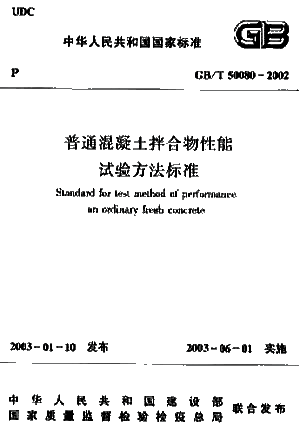 ⑸ 外加剂的影响：砼拌合物掺入减水剂或引气剂，流动性明显提高，引气剂还可有效改善砼拌合物的粘聚性和保水性，还分别对硬化砼的强度与耐久性起着十分有利的作用。
2.2 砼的强度
砼以抗压强度作为控制和评定砼质量的主要指标。
      砼抗压强度是边长为150mm的立方体试件，在标准条件下(温度20±30C、相对湿度≥90%)养护28d后，按标准试验方法测得，据此来划分砼强度等级。
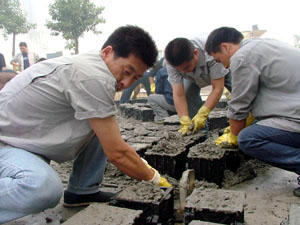 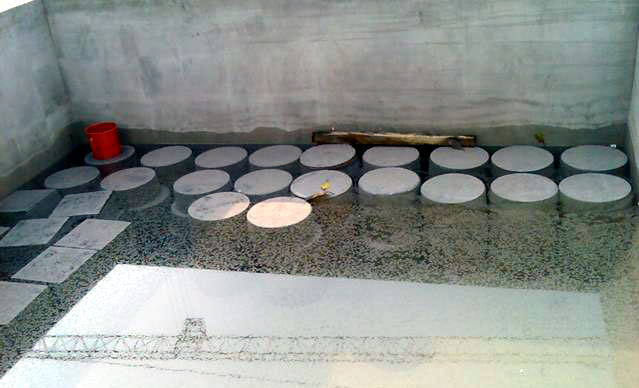 砼试块的现场制作             砼试块的标准养护（恒温恒湿）
2.2.1 影响砼强度的主要因素
影响砼抗压强度的主要因素一是水泥强度，二是水灰比。
⑴ 水泥强度：在相同条件下，所用水泥强度等级越高，砼的强度也就越高；反之，强度则低 。
⑵ 水灰比：砼在硬化过程中，和水泥起水化作用的水只占水泥质量的15～20%，其余的水只是为满足砼流动性的需要。水泥石在水化过程中的孔隙率取决于水灰比，如果水灰比大，则水泥浆中多余的水在砼中呈游离状态，硬化时会形成许多小孔降低砼的密实度，从而降低砼强度。
      当砼混合料能被充分捣实时，砼的强度随水灰比的降低而提高。
2.2.2 影响砼强度的其它因素
⑴ 砼振捣：浇筑砼时，充分捣实才能得到密实度大、强度高的砼。对于干硬性砼，可利用强力振捣、加压振捣等振捣条件提高砼强度；塑性砼则不宜利用振捣条件提高砼强度，过振会使砼产生离析泌水现象，强度降低。
⑵ 粗骨料的尺寸与级配：当水泥用量和稠度一定时，较大的骨料粒径其表面积小，所需拌和水较少，较大骨料趋于形成微裂缝的弱过渡区，含较大骨料粒径砼拌和物比含较小粒径的强度小。
             粗骨料级配良好比未采用连续级配的砼强度高。
             碎石表面比卵石表面粗糙，它与水泥砂浆的粘结性比卵石强,当水灰比相等或配合比相同时，碎石配制的砼强度比卵石高。
⑶ 砼养护：砼强度与养护温度、湿度有关。当湿度合适时,在4 ～400C范围内，温度愈高，水泥水化作用愈快，其强度发展也愈快；反之则愈慢。当温度低于00C时，砼强度停止发展，甚至因冻胀而破坏。
砼浇筑后在一定时间内必须保持足够的湿度，否则，砼失水干燥，而且因水化作用未能充分完成，造成砼内部结构疏松，表面出现干缩裂缝。养护湿度是砼强度正常增长的必要条件。
⑷ 砼的龄期：砼的强度随着龄期的增长而逐渐提高，在正常养护条件下，砼在最初的7～14d内发展较快，以后逐渐趋缓，28d达到设计强度等级，此后强度增长过程可延续数十年。
2.3 砼的其它性质
⑴ 抗渗性和抗冻性：砼渗水主要是砼中的多余水分蒸发留下的毛细通道。提高砼的抗渗性和抗冻性的主要措施是：降低水灰比、控制用水量、改善和易性、振捣密实、加强养护。或采用真空脱水，对抗渗要求较高的部位采用防水砼。
⑵ 耐热性：普通砼如长期受到700C以上的温度作用，强度会降低，砼在2000C以上的环境工作须采取隔热措施，处于高温作用的结构，应配制耐热砼。
⑶ 砼的干缩湿胀：砼在硬化过程中，其体积要收缩；但受潮后又会膨胀。砼过大的干缩会产生干缩裂缝，应在设计、施工中予以注意。
3  砼施工配料
施工配料是按现场使用搅拌机的装料容量进行搅拌一次(盘)的装料数量的计算。它是保证砼质量的重要环节之一，影响施工配料的因素主要有两个，一是原材料的过秤计量，二是砂石骨料要按实际含水率进行施工配合比的换算。
3.1 原材料计量
要严格控制砼配合比，严格对每盘砼的原材料过秤计量，每盘称量允许偏差为：水泥及掺合料±2%，砂石±3%，水及外加剂±2%。衡器应定期校验，雨天应增加砂石含水率的检测次数。
3.2 施工配合比的换算
砂石含水率的换算是在已知水、水泥、砂、石的重量和砂、石含水率的情况下进行，换算时：
             ● 水泥C，重量不变；
             ● 砂S，重量 =原配合比砂重S（1+砂的含水率WS）；
             ● 石G，重量 =原配合比石重G（1+石的含水率WG）
             ● 水W，重量 =原配合比水重W－原砂重S×含水率WS－原石重G×含水率WG
             即：“二加一减，水泥不变”！
3.3 配料机配料
配料机是一种与砼搅拌机配套使用的自动配料设备，可根据设计的砼配比自动完成砂、石等2－4种物料的配制。下图所示的PL1200型砼配料机采用电子称量、微机控制，生产率≥56m3/h，配料误差±1%，最大称量值3000kg，上料高度3m，具有称量准确，配料精度高，速度快，控制功能强，操作简便等优点。
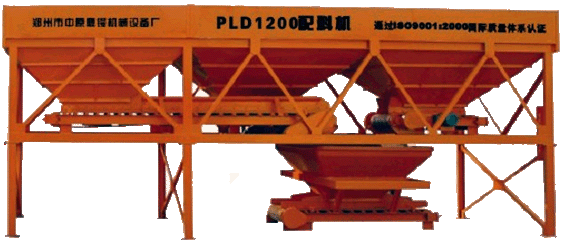 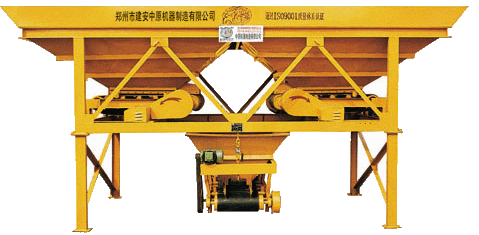 PL1200型砼配料机（三仓）                       二仓配料机
3.4  泵送砼的配合比要求
⑴ 泵送砼拌合物的坍落度不小于80mm，水泥不宜采用火山灰水泥。
      ⑵ 粗骨料的最大粒径与输送管径之比：泵送高度在50m以下时，碎石≯1:3，卵石≯1:2.5；泵送高度在50～100m时，碎石≯1:4，卵石≯1:3；泵送高度在100m以上时，碎石≯1:5，卵石≯1:4。以免堵管。
      ⑶ 宜采用中砂，砂率宜控制在35～45%；
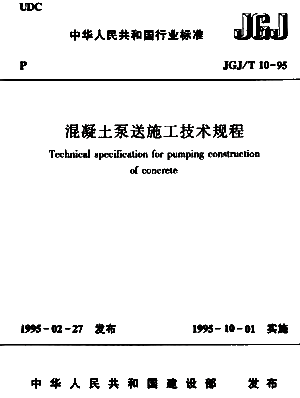 ⑷ 砼的水泥用量不宜小于300kg/m3，水灰比不宜大于0.6，掺用引气型减水剂时，砼含气量不宜大于4%；
      ⑸ 砼入泵时坍落度应符合专门的要求。